Assessing Speaking in the Online Platform
Handoko, S.S, M.Hum
Smile  is Universal Welcome
Handoko, S.S, M.Hum
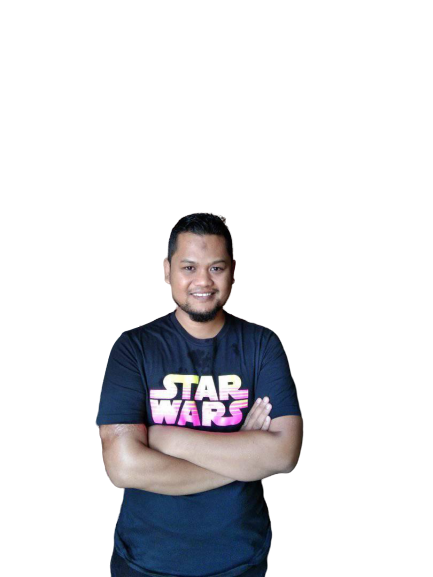 Sungai Penuh, 11 Oktober 1986
Lecturer at English Department, Faculty of Humanities, Universitas Andalas, Indonesia.
Head of Multimedia Department at ICT Universitas Andalas
Managing Editor of Jurnal Arbitrer
Mendeley Advisor, DOAJ Associate Editor, Figshare Ambassador
Penulis
Get Started
Co-developers
Learners
Apprentice
Client
Lifelong
Received
Formal and informal
Learning
Open free
Transmitted
Socially constructed
Knowledge
Education Evolution
Learning Designer
Expert
Facilitator
Academics
Co-construct
Teacher to student
Peer encouragement
Teaching
Multiple careers
Degree qualified
License
Graduate-ness
Digital mobile
Fixed
Cautiously applied
Technology
Everywhere
Static
Blended, flexible
Learning Location
Still many here!
Some have started
We are here!
Internet Based Learning
How it’s work
Step Three
Step One
Step 4 Four
Step 2 Two
Plan learning activities
Identifying course goals and learning objective
Determine sequence and space for activities
Determine assessments for each objective
Curriculum Design/adjustment
Before starting designing the learning material, it is very important to design and adjust the curriculum to support the online learning
Instructional Design
Instructional design is the creation of learning experiences and materials in a manner that results in the acquisition and application of knowledge and skills.
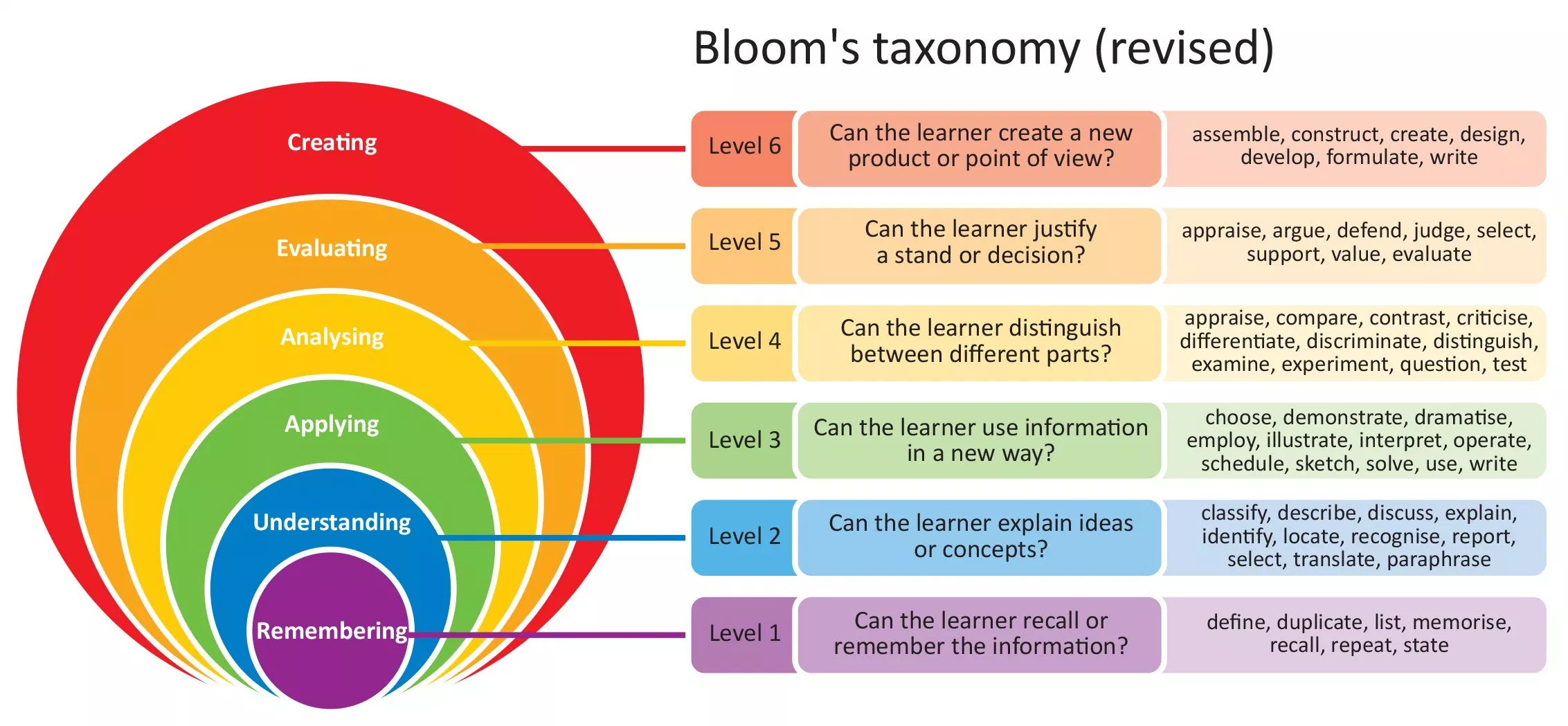 Design a Curriculum
Component of Learning
Synchronous and Asynchronous Learning
Definition
Activities
Assessing Speaking
Pronunciation
Vocabulary
Grammar
Task Fulfilment
Fluency
Assessing Via Video Conference (Synchronous)
Advantages
Direct communication
Interactive (two way communication)
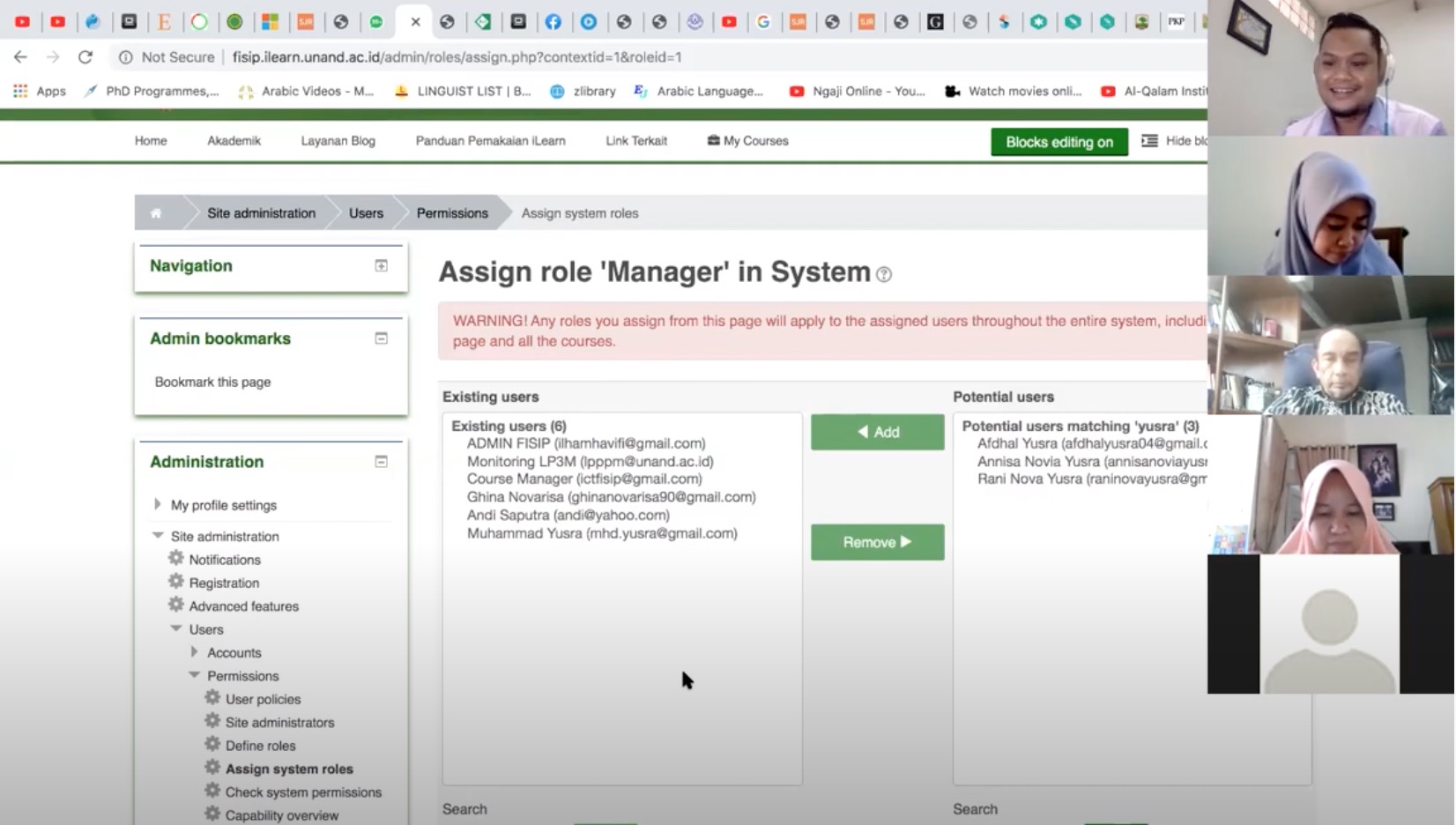 Disadvantages
Require good internet connection
Time-consumed
Technical issues (sounds, video, audio noise)
Quite difficult for intense analysis, video can not be re-play
Assessing Online Video (Asynchronous)
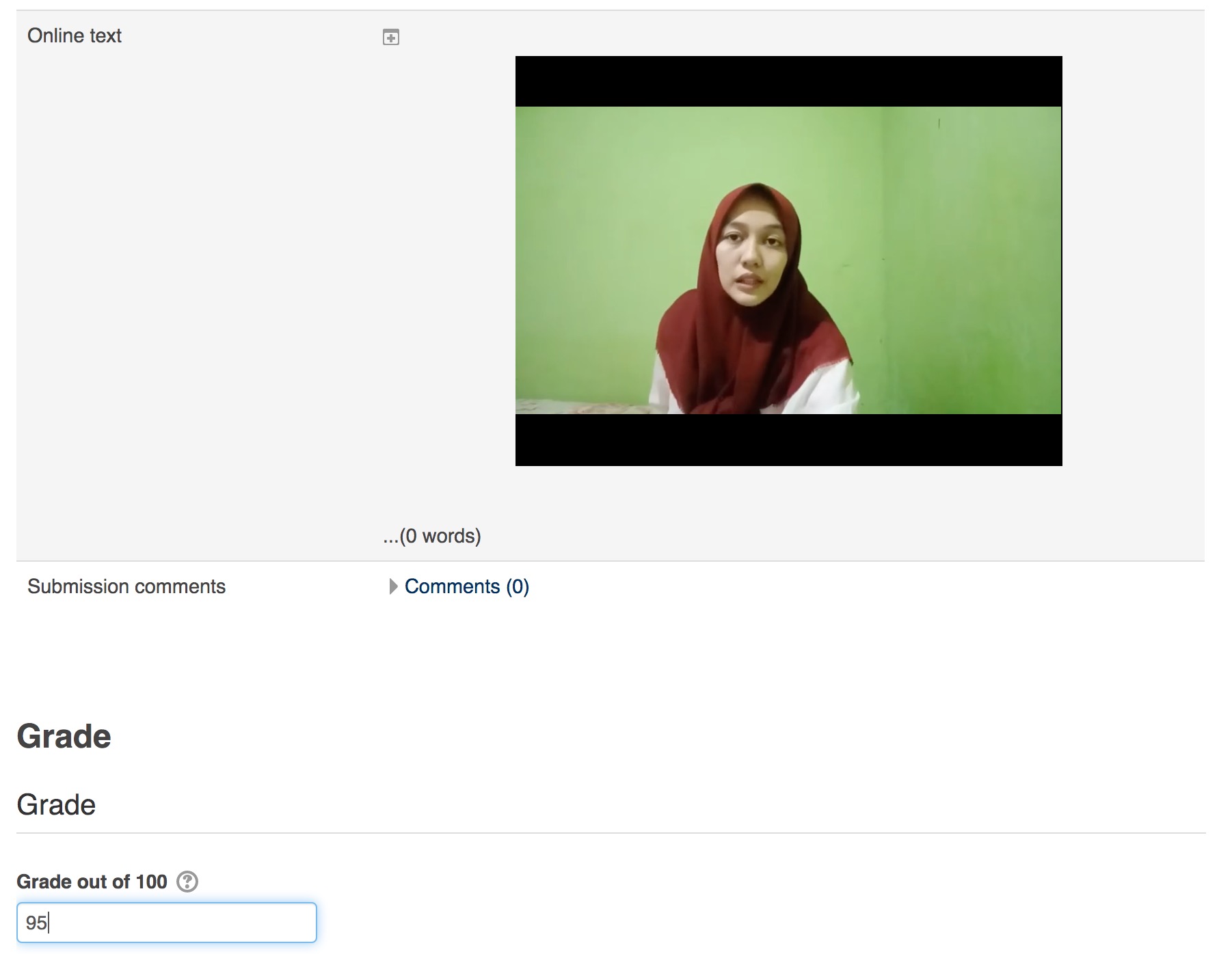 Advantages
Do not rely on internet connection
Flexible, efficient
Video and audio more clear
Intense analysis, video can be replayed
Disadvantages
Indirect communication, 
Students may read the text
It is not which one is the best, but which one suite to your assessment
Different approach (synchronous/asynchronous) can be used for different skills.
This is what we call effective assessment: using a proper approach to assess specific skills
Which one is the best?
Example:
Synchronous can be more effective to assess fluency, because you can evaluate the direct response
Asynchronous can be more effective to assess pronunciation and grammar because you can replay the video and do deep analysis
Direct Grading
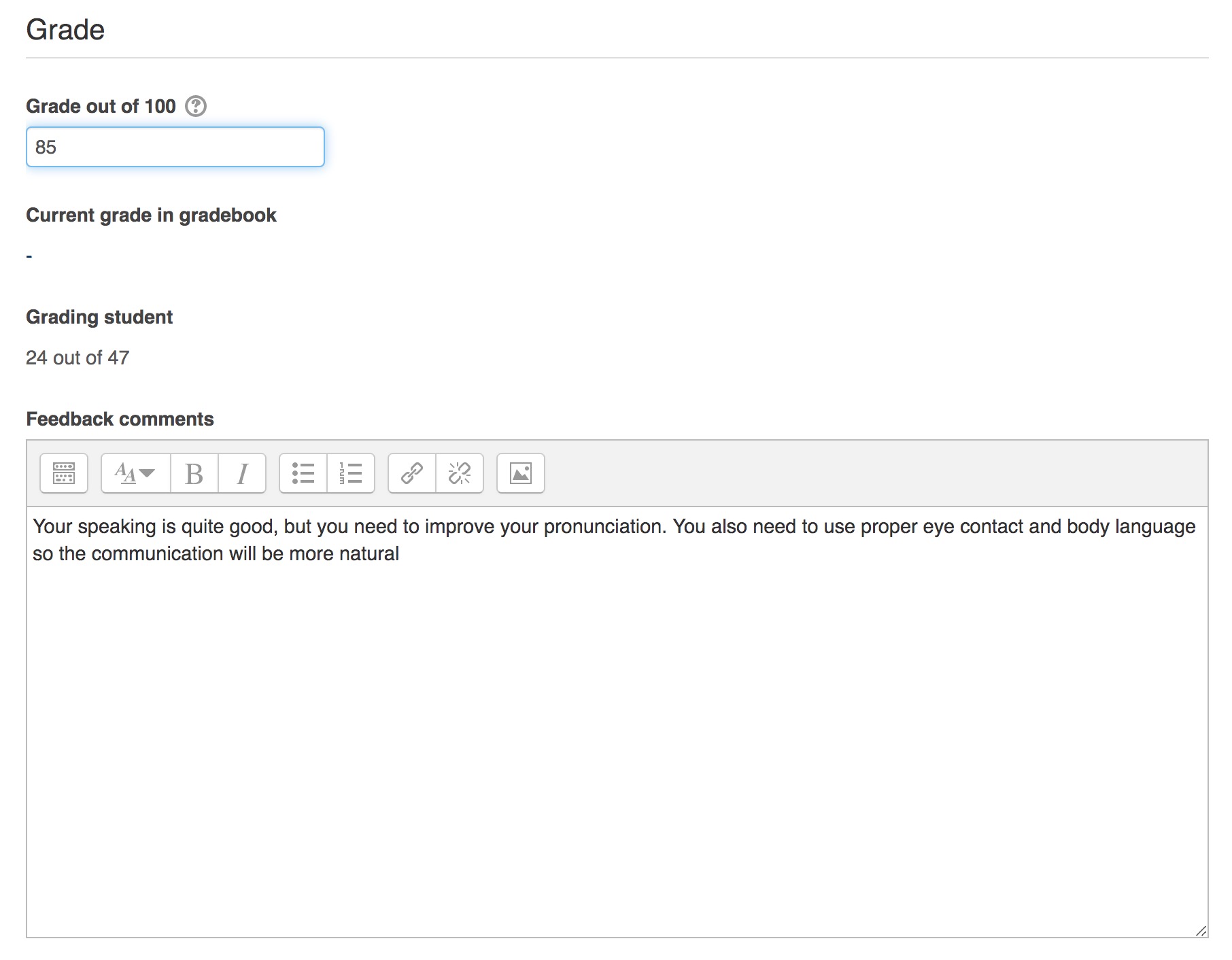 Advantages
Simple and fast
Disadvantages
No competence described
Inconsistence grading
Writing feedback will be more challenging
Marking Guide
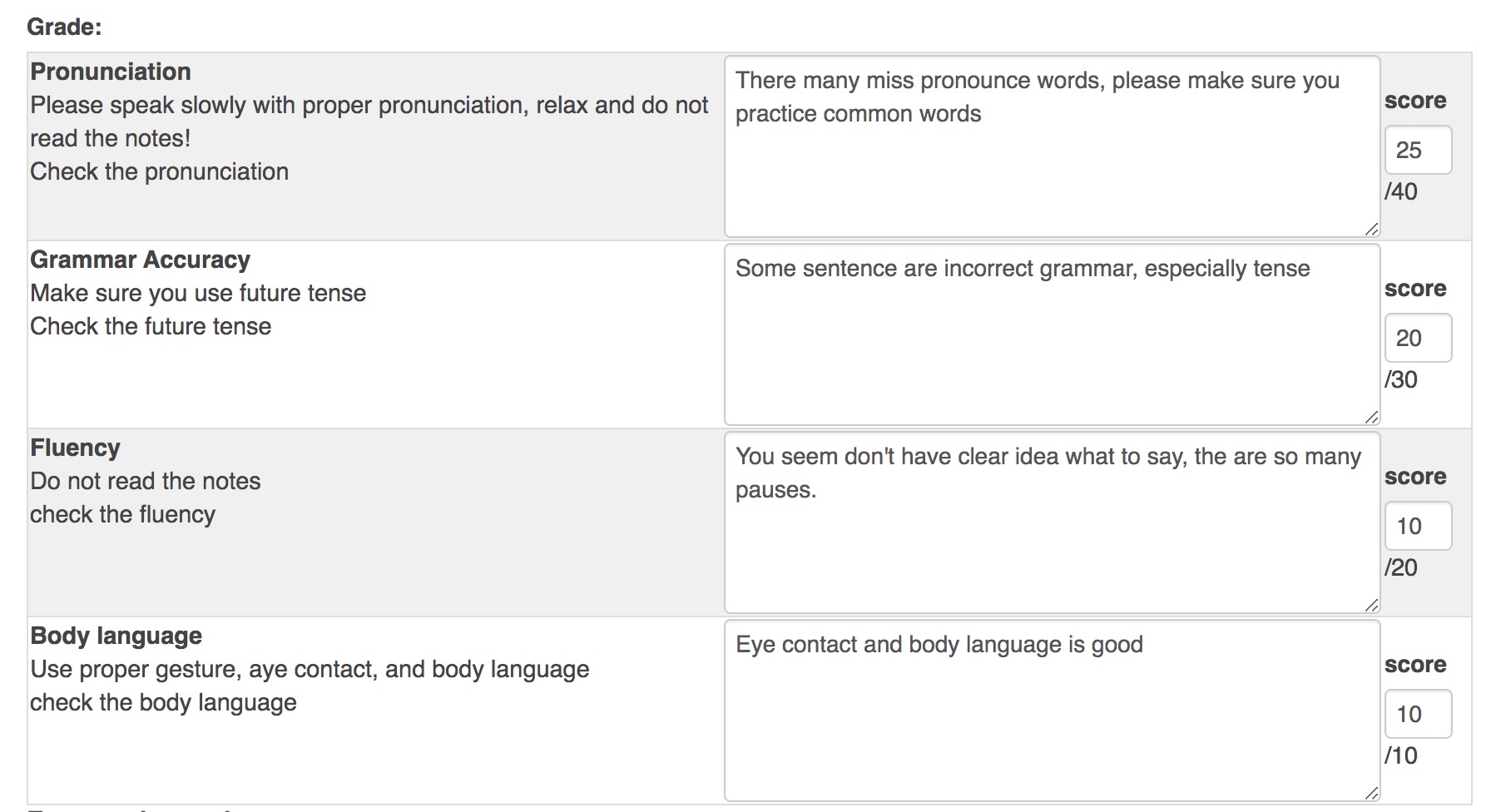 Advantages
More consistent
Detail comment for feedback
Disadvantages
Time-consumed to put the grade manually
Rubric
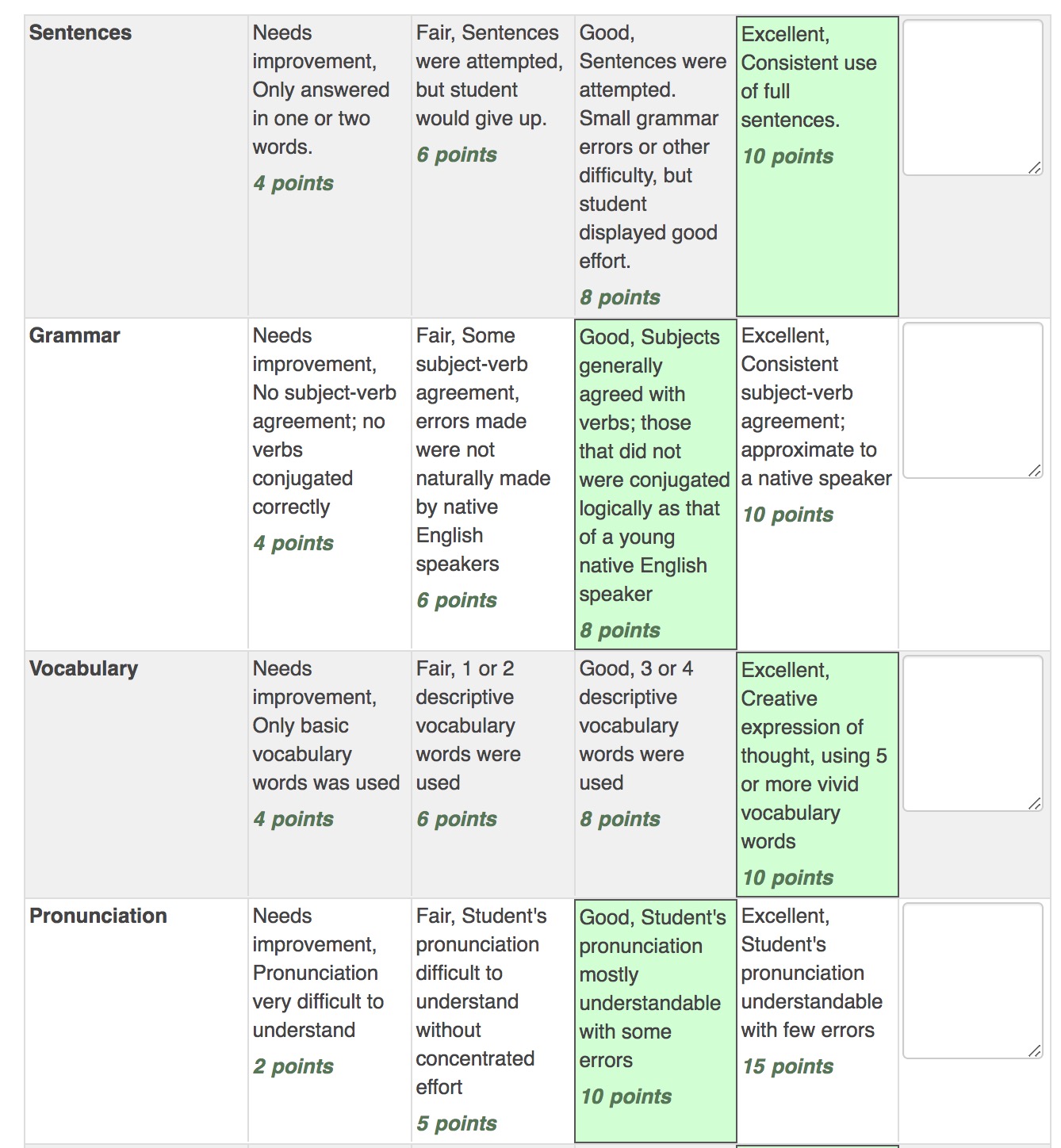 Advantages
Detail comment, only need general feedback
Fast and consistent
Automatic calculation
Disadvantages
Need time to prepare the rubric
Scale
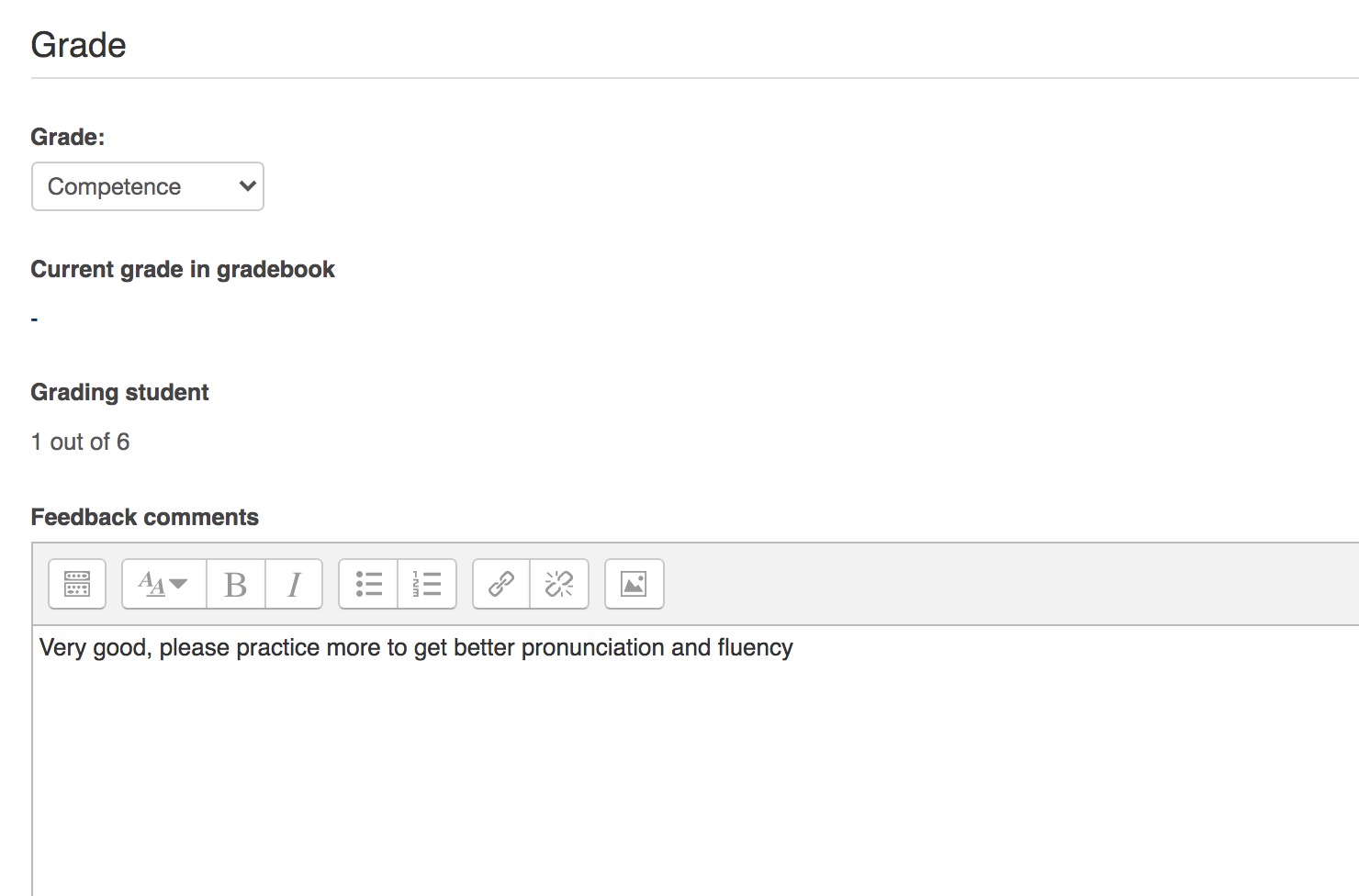 Advantages
Very simple to use
Disadvantages
Grade is to simple and not vary
It is not which one is the best, but which one suite to your assessment
Different grading be used for different assessment.
Example:
For formative assessment, you can use rubric and and marking guide since they both provide detail comment for each skills and it can help student to focus to improve their weakness.
Which one is the best?
For summative assessment, simple grading may help since it is simple and focus on the grade, not the comment or feedback.
Conclusion
Assessment is very important to measure students competence or skills.
Online assessment can be a good alternative for assessing speaking.
It is need to be well-prepared to meet the objective of the study.
No single approach/method/strategy best for all skills, each has advantages and disadvantages.
Effective assessment means using a proper approach and method for different purposes.